道徳教育２・生活指導
道徳教育の方法・生活指導
道徳教育のふたつの方法（事例で考察）
徳目主義→教化（戦前の終身・宗教）
知性主義→対話・考察（ソクラテス・コールバーグ）
道徳教育は価値観か行動か
行動としての指導→生活指導（cf 生徒指導)
学校は　知識教授←→宗教（モラル）教授？
しつけは　学校の役割←→家庭の役割？
社会の規律を教える←→学校の規律？
公と私　プライバシーと生活指導
隠れたカリキュラム論を考える
ハインツのジレンマ
１人の女性が病気で死にかけていたが、ある薬によって助かる可能性がある。同じ町に住む薬剤師が開発した。
 薬剤師は、開発費用の１０倍の２０００ドルの値をつけた。
 女性の夫ハインツは知り合い全員にお金を借りましたが、費用の半分しか集められなかった。
ハインツは自分の妻が死にかけていることを話し、安く売ってくれるように、さもなければ残りを後で払えないかと薬剤師に頼んでみた。しかし、薬剤師の返事は 「ダメだ、私がその薬を発見したんだし、その薬で金儲けをするつもりだからね」 だった。
ハインツは薬局に押し入り、妻のためにその薬を盗み出した。
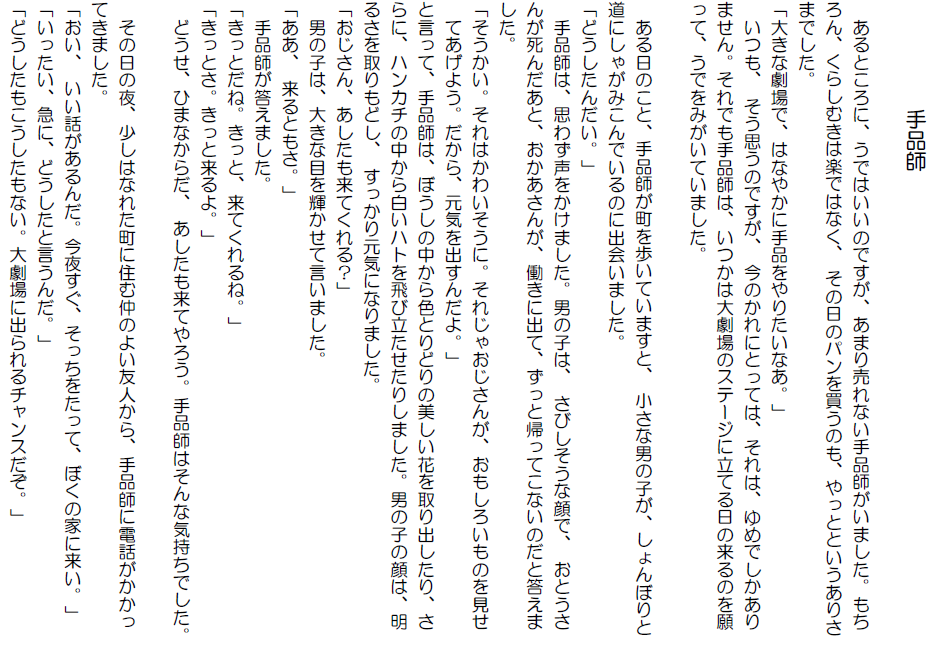 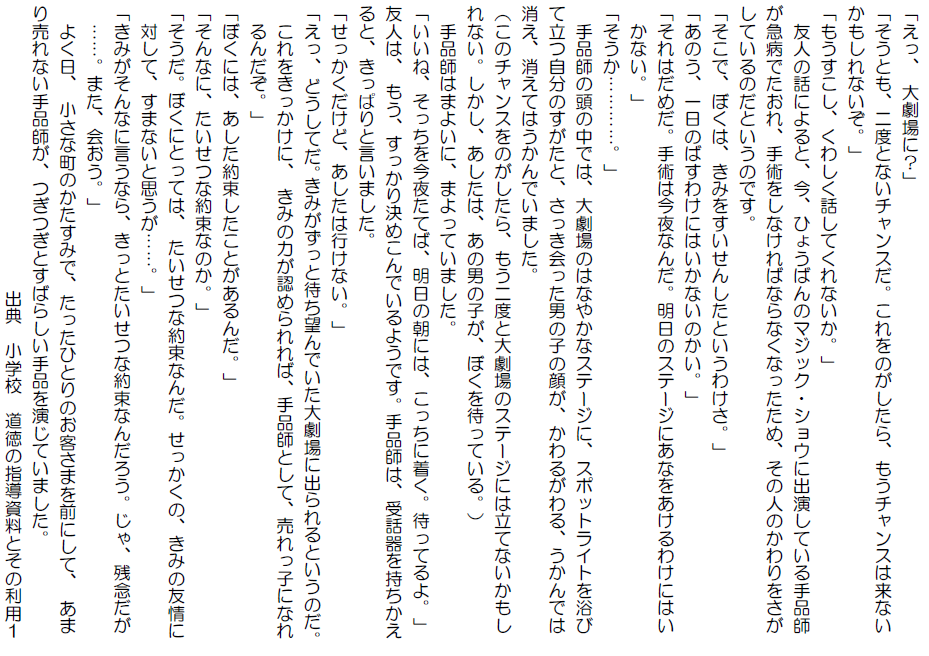